MATH/CMSC 456 :: UPDATED COURSE INFO
Instructor: Gorjan Alagic (galagic@umd.edu); ATL 3102, office hours: by appointment
Textbook: Introduction to Modern Cryptography, Katz and Lindell;

Webpage: alagic.org/cmsc-456-cryptography-spring-2020/ (check for updates);
Piazza: piazza.com/umd/spring2020/cmsc456
ELMS: active, slides posted there, assignments will be as well.
Gradescope: active, access through ELMS.
Check these setups asap, and let me know if you run into issues!

TAs (Our spot: shared open area across from IRB 5234)
Elijah Grubb (egrubb@cs.umd.edu) 11am-12pm TuTh (Iribe);
Justin Hontz  (jhontz@terpmail.umd.edu) 1pm-2pm MW (Iribe);
Additional help:
Chen Bai (cbai1@terpmail.umd.edu) 3:30-5:30pm Tu (2115 ATL, starting Feb 4)
Bibhusa Rawal (bibhusa@terpmail.umd.edu) 3:30-5:30pm Th (2115 ATL, starting Feb 6)
RECAP : LOGISTICS
Course plan (big picture)
8 lectures: symmetric-key crypto
4 lectures: RSA and Diffie-Hellman (Carl Miller); 2 lectures : secret sharing (Bill Gasarch);
midterm;
10 lectures: public-key crypto II, advanced topics;
final.

Grading: 40% homework, 30% midterm exam, 30% final exam
Homework(~ 10 sets): collaboration allowed, must write up your own, no late homework whatsoever (but lowest grade will be dropped); first set distributed 2nd week (ELMS  Gradescope.)
Exams: 
closed book/device, one two-sided page of notes; 
midterm March 31st ; 
final May 18th .
RECAP : HISTORICAL CIPHERS
encrypt
Caesar cipher
basic shift cipher;
broken: brute-force keysearch.


Substitution cipher
permute alphabet instead of shifting;
broken: frequency analysis.


Vigenére cipher
“add” plaintext and repeated passphrase;
broken: frequency analysis + brute-force key.
decrypt
key
YOUCANEXPECTNOHELPFROMTHISSIDEOFTHERIVER
message (plaintext)
ciphertext
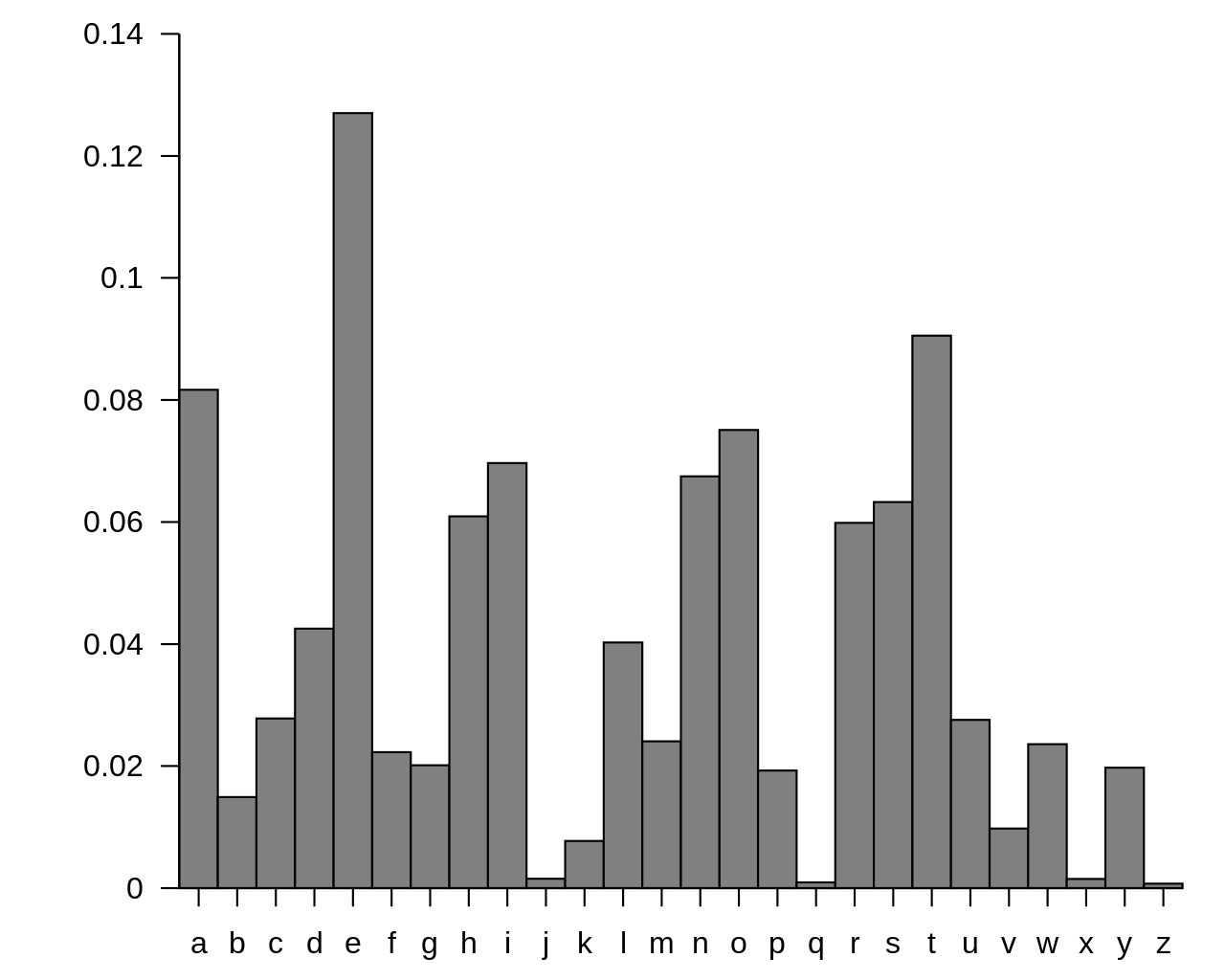 +
UXXWPF
AGSYRL
JXKYAH
BARGIZ
EBVCSW
KOWBTJ
EEHL
VICTORVICTORVICTORVICTORVICTORVICTORVICT
ATTACK AT DAWN
=
UXXWPFAGSYRLJXKYAHBARGIZEBVCSWKOWBTJEEHL
encrypt
decrypt
DWWDFNDWGDZR
RECAP : MODERN CRYPTO
Why we do crypto this way?
history was not kind to previous ciphers;
from the 70s on: a much more rigorous approach;
be as careful and formal as possible when describing the task, the setting, what it means to be “secure,” the cryptosystem itself;
when possible, try to establish security via rigorous reasoning (i.e., theorem-proving.)
The course is about: the above approach, in the theoretical setting: 
“possible in principle … vs impossible, even in principle”

Some things we won’t study:
IT security
real-world implementation details
specific performance/security tradeoffs
These are interesting things too, just not in scope.
RECAP: ENCRYPTION SCHEMES
Eve
Bob
Alice
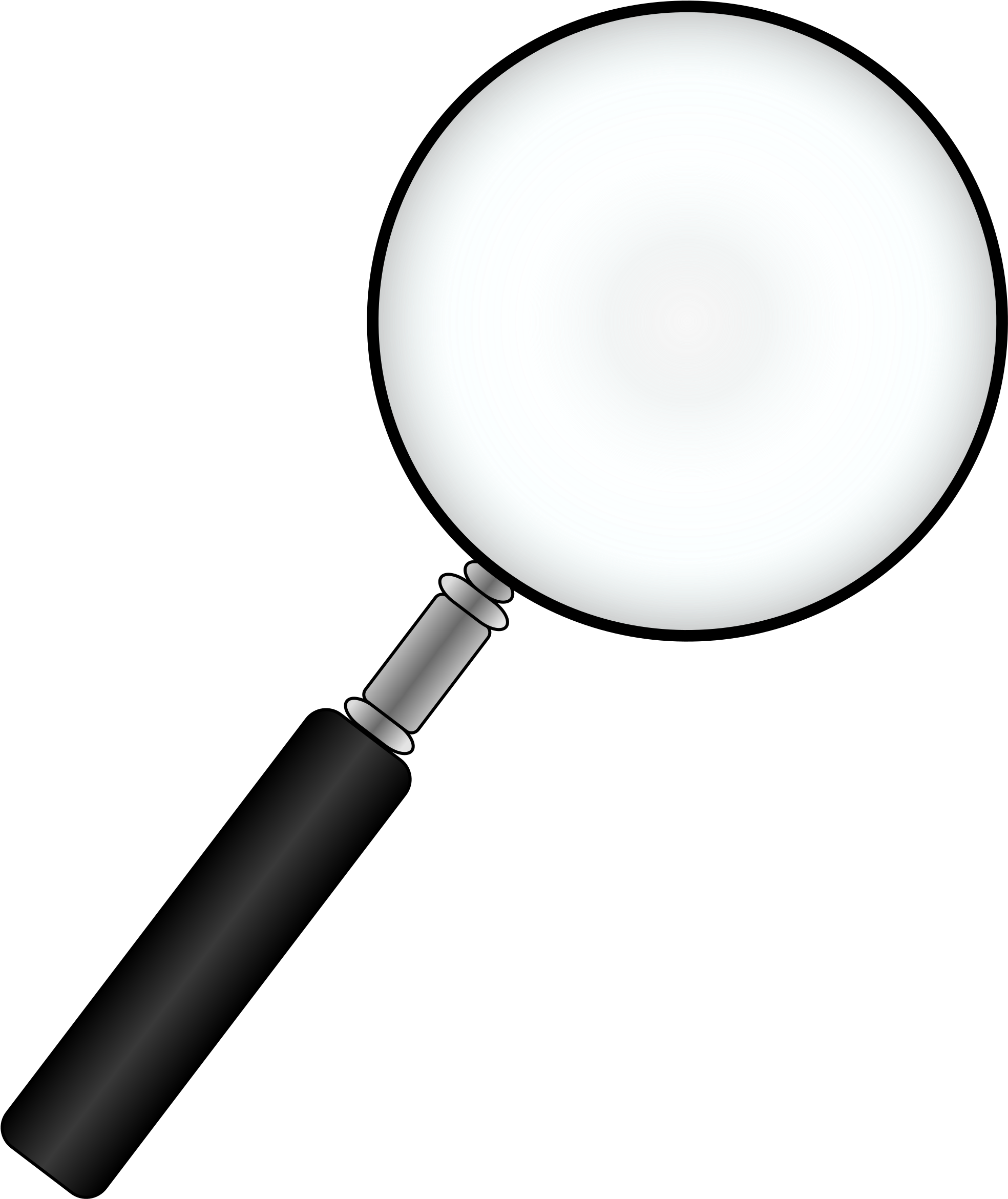 RECAP: ENCRYPTION SCHEMES: ONE-TIME PAD
Get very friendly and familiar with OTP: it will keep cropping up!
RECAP: ENCRYPTION SCHEMES: SECRECY
Theorem 1. Definitions 1-4 are all equivalent.
II. (SIMPLE) ENCRYPTION(continued)
Reading: Ch.2 (p.25-40)
ONE-TIME PAD : THE SCHEME
ONE-TIME PAD : IS IT REALLY “PERFECT”?
What if they can’t?
Recall: we had a bunch of assumptions.
Alice and Bob can share a secret in advance;
they have their own private spaces;
Alice can send only one transmission, on a single channel;
Eve (eavesdropper) can observe everything that is transmitted on that channel. 
Eve cannot do anything else.
What if Eve can look at Alice’s screen?
What if they want to send multiple messages?
What if Eve can also change messages in transit?
Eve
Bob
Alice
What if Eve knows something about what Alice will send?
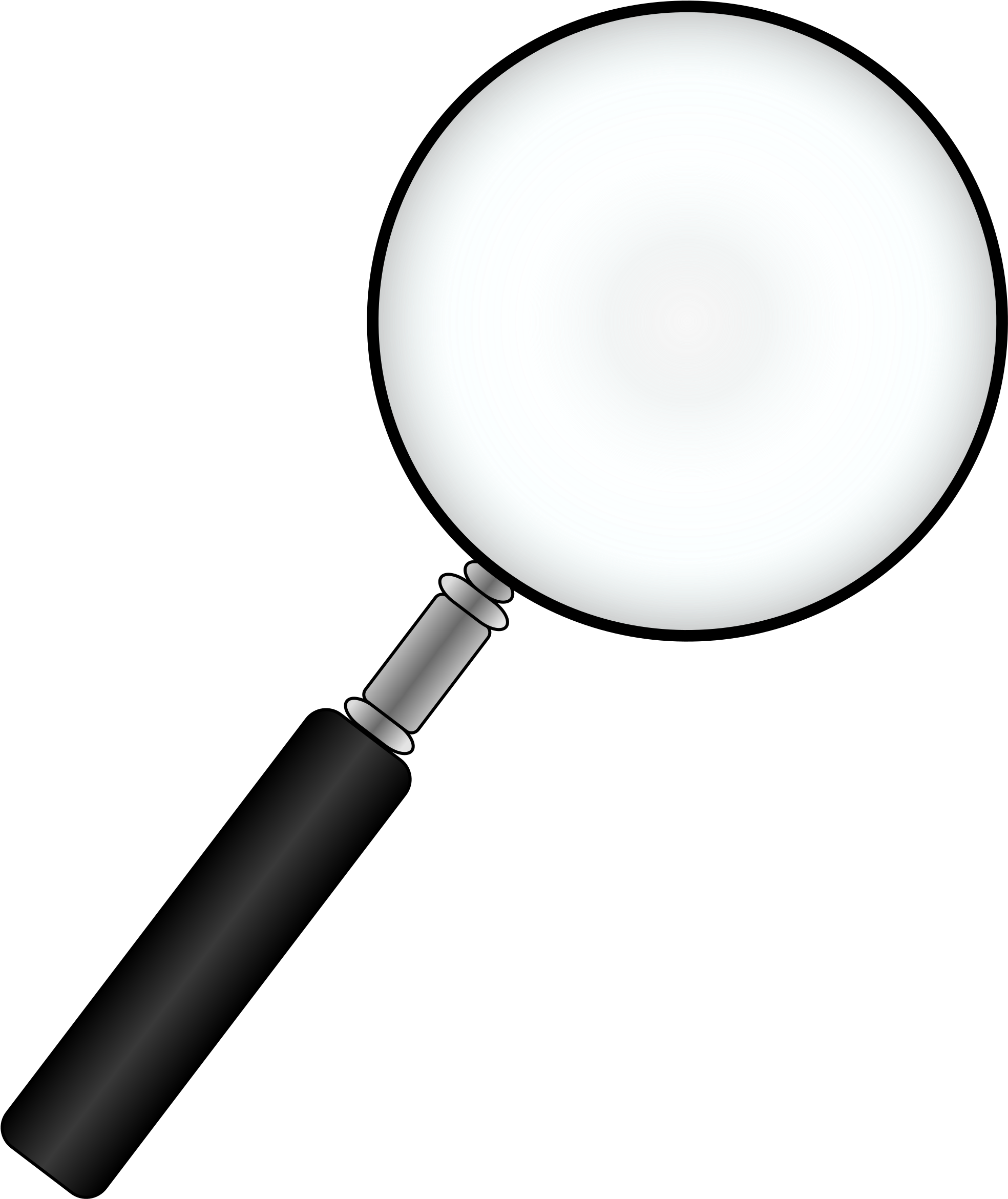 ONE-TIME PAD : IS IT REALLY “PERFECT”?
SCHEME BROKEN
SCHEME BROKEN
Corollary. To encrypt a hard drive, you need another hard drive of equal size to store the decryption key.
ONE-TIME PAD : IS IT REALLY “PERFECT”?
What if they can’t?
Recall: we had a bunch of assumptions.
Alice and Bob can share a secret in advance;
they have their own private spaces;
Alice can send only one transmission, on a single channel;
Eve (eavesdropper) can observe everything that is transmitted on that channel. 
Eve cannot do anything else.



Later: we will see that the other relaxations are also a disaster for the OTP.

So what does this mean? 
By Shannon’s theorem, it means we have to give up on something in perfect secrecy.
What if Eve can look at Alice’s screen?
What if they want to send multiple messages?
What if Eve can also change messages in transit?
What if Eve knows something about what Alice will send?
III. COMPUTATIONALLY-SECURE ENCRYPTION
Reading: p.43-70
WHAT DO WE RELAX?
YES!
COMPUTATIONAL CRYPTO: A PREVIEW
2n bits of “good enough” 
randomness?
n bits of perfect
randomness
plaintext
ciphertext
plaintext
ciphertext
COMPUTATIONAL CRYPTO: A PREVIEW
2n bits of “good enough” 
randomness?
n bits of perfect
randomness
plaintext
ciphertext
COMPUTATIONAL CRYPTO: CHALLENGES
2n bits of “good enough” 
randomness?
n bits of perfect
randomness
plaintext
ciphertext
Could we prove this?
COMPUTATIONAL CRYPTO: CHALLENGES
This intuition seems sound. How can we formalize it?

1. Notions to define:
“random-looking”
“good-enough” randomness
“feasible” vs “infeasible” algorithms
“secure” encryption (can’t be same as perfect secrecy, we gave up on that.)

2. Stuff to construct:
a function which produces “good enough” randomness against “feasible” algorithms

3. Theorems we have to prove:
the construction in the previous slide is secure.
EFFICIENT vs INEFFICIENT ALGORITHMS
What should “feasible” (or efficient) mean?

lots of natural choices, but…

we are interested in “possible in principle” vs “not possible, even in principle;”

we want the theory to be simple and easy to work with;

in particular, we don’t want to worry about details of the computational model.

To address all of these issues, we will take an approach similar to that of complexity theory.
EFFICIENT vs INEFFICIENT ALGORITHMS
EFFICIENT vs INEFFICIENT ALGORITHMS
EFFICIENT vs INEFFICIENT ALGORITHMS
COMPUTATIONAL CRYPTO: CHALLENGES
This intuition seems sound. How can we formalize it?

1. Notions to define:
“random-looking”
“good-enough” randomness
“feasible” vs “infeasible” algorithms
“secure” encryption (can’t be same as perfect secrecy, we gave up on that.)

2. Stuff to construct:
a function which produces “good enough” randomness against “feasible” algorithms

3. Theorems we have to prove:
the construction in the previous slide is secure.
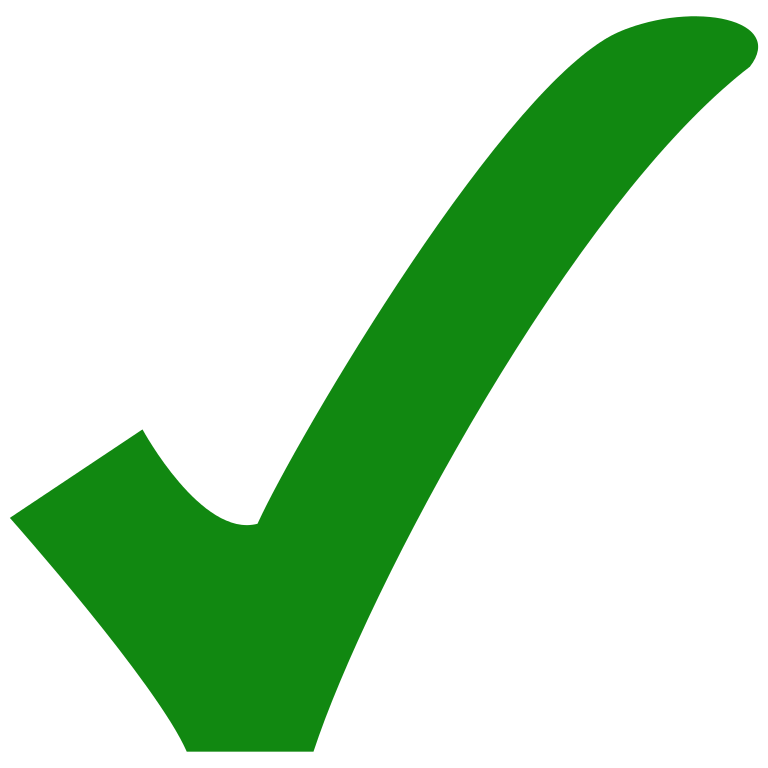 PSEUDORANDOMNESS
PSEUDORANDOM GENERATORS
Cryptographic pseudorandomness
PSEUDORANDOM GENERATORS (PRGs)
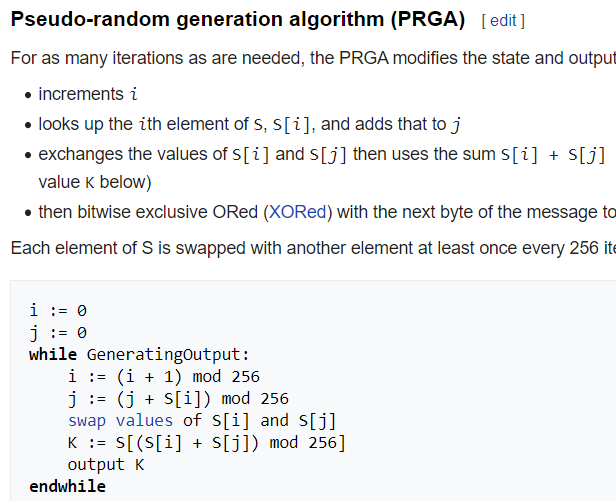 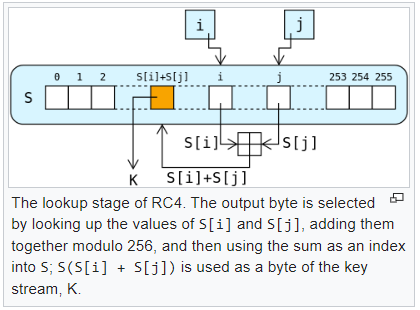 PSEUDORANDOM GENERATORS (PRGs)
PSEUDORANDOM GENERATORS (PRGs)
How about this? Is this a PRG?








(input is 256 bytes; output length arbitrary.)
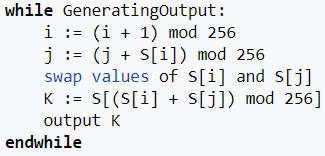 Or this one?







(arithmetic still mod 256)
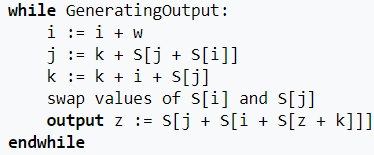 COMPUTATIONAL CRYPTO: CHALLENGES
This intuition seems sound. How can we formalize it?

1. Notions to define:
“random-looking”
“good-enough” randomness
“feasible” vs “infeasible” algorithms
“secure” encryption (can’t be same as perfect secrecy, we gave up on that.)

2. Stuff to construct:
a function which produces “good enough” randomness against “feasible” algorithms

3. Theorems we have to prove:
the construction in the previous slide is secure.
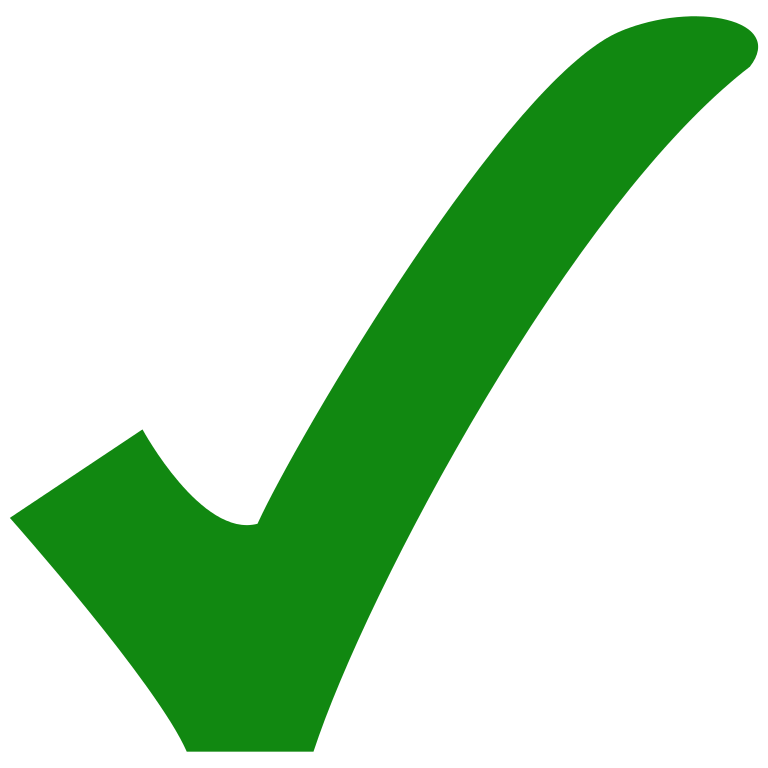 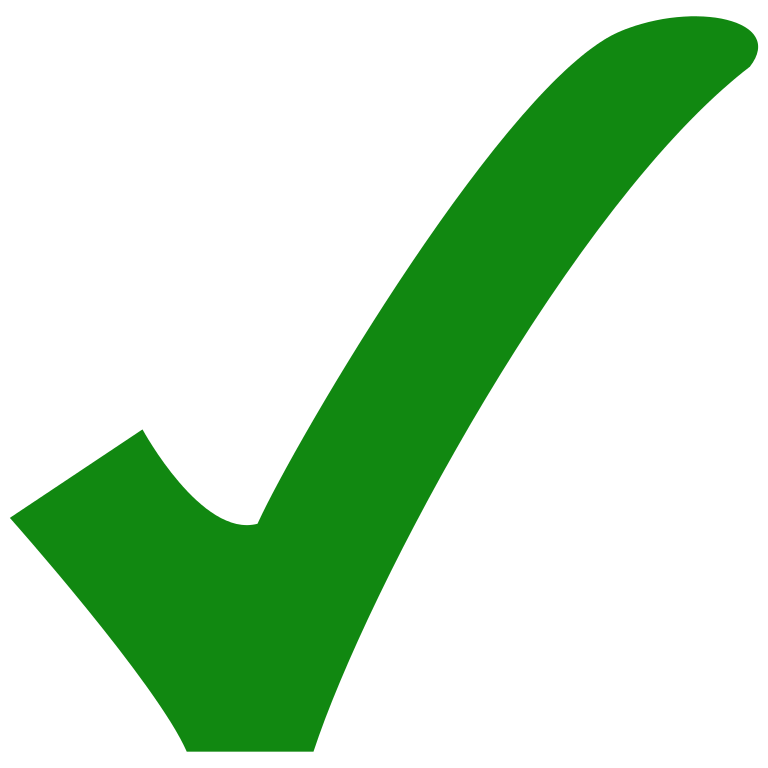 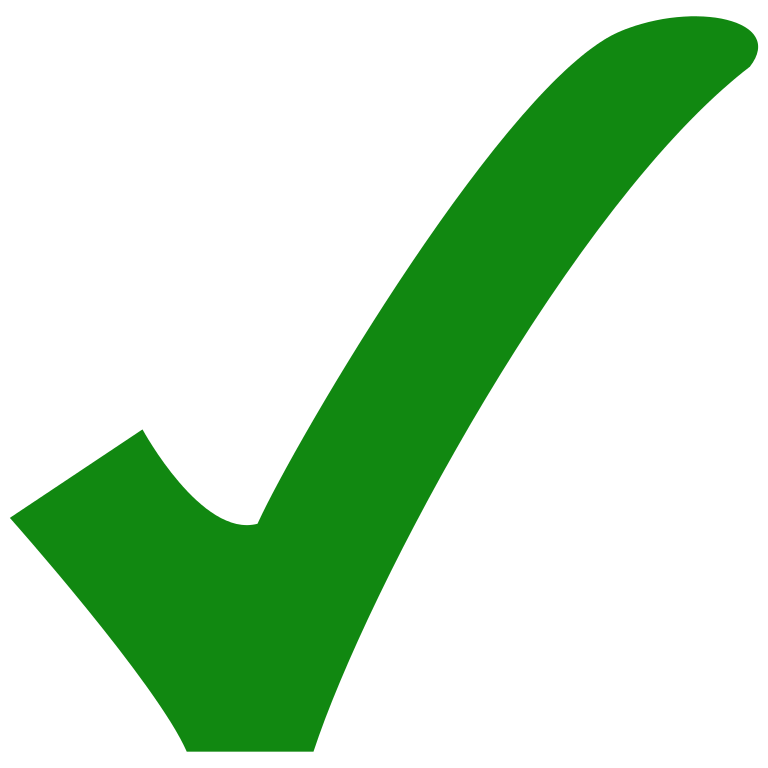 RECALL: PERFECT SECRECY
Theorem 1. Definitions 1-4 are all equivalent.
INDISTINGUISHABILITY OF CIPHERTEXTS
COMPUTATIONALLY-SECURE ENCRYPTION
Construction: PRG scheme.
plaintext
ciphertext
COMPUTATIONAL CRYPTO: CHALLENGES
This intuition seems sound. How can we formalize it?

1. Notions to define:
“random-looking”
“good-enough” randomness
“feasible” vs “infeasible” algorithms
“secure” encryption (can’t be same as perfect secrecy, we gave up on that.)

2. Stuff to construct:
a function which produces “good enough” randomness against “feasible” algorithms

3. Theorems we have to prove:
the construction in the previous slide is secure.
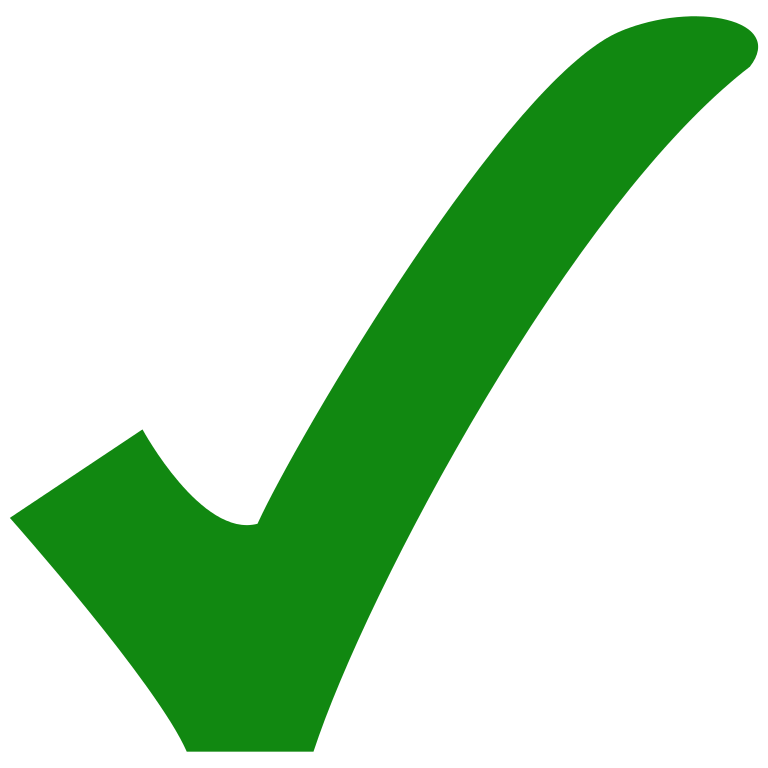 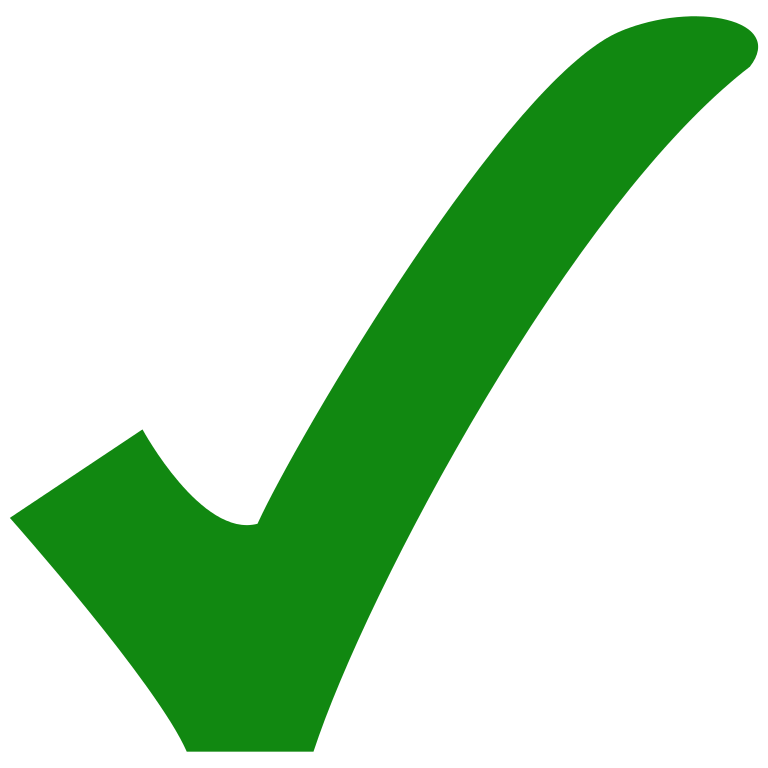 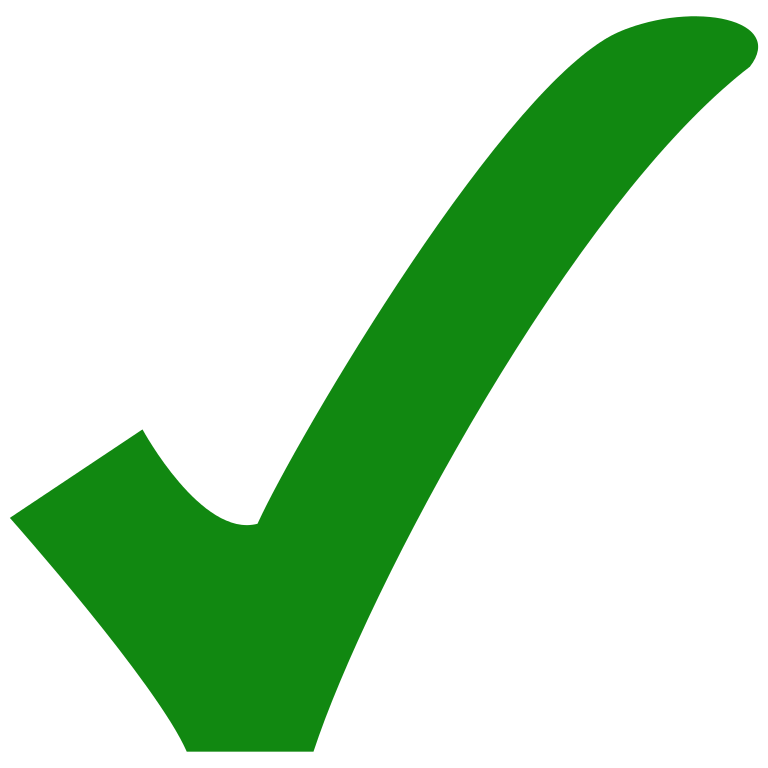 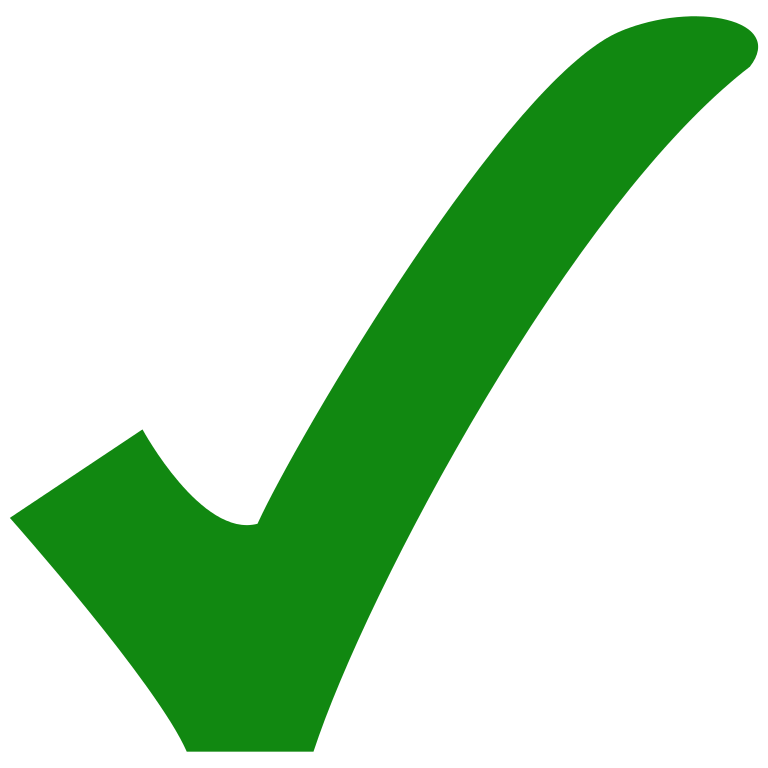 PRG ENCRYPTION: SECURITY PROOF
distinguisher
PRG ENCRYPTION: SECURITY PROOF: RECALL PRG
Cryptographic pseudorandomness
PRG ENCRYPTION: SECURITY PROOF: RECALL IND
PRG ENCRYPTION: SECURITY PROOF
PRG ENCRYPTION: SECURITY PROOF